Představení Centra pro regionální rozvoj České republiky
Seminář pro SC 1.2 Telematika pro veřejnou dopravu (výzva č. 22)
Ing. Michaela Brožová
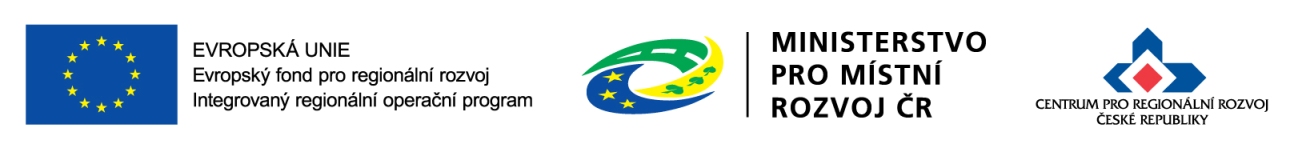 24. 2. 2016
Centrum pro regionální rozvoj České republiky
Státní příspěvková organizace zřízená Zákonem č. 248/2000 Sb., o podpoře regionálního rozvoje, a řízená Ministerstvem pro místní rozvoj ČR
zprostředkující subjekt pro vybrané operační programy 
konzultační a informační činnost
kontrola a monitoring realizace projektů
(2014-2020) Integrovaný regionální operační program
(2007-2013) Integrovaný operační program, OP Technická pomoc
(2004-2006) Společný regionální operační program, OP JPD2
(1998-2004) předvstupní programy (PHARE, ISPA, SAPARD)
kontrolní subjekt pro operační programy Cíle 3 (nyní Cíl 2)
přeshraniční  spolupráce (Sasko, Bavorsko, Rakousko, Slovensko, Polsko)
nadnárodní  spolupráce (Central Europe, Danube)
meziregionální spolupráce (INTERREG Europe)
hostitelská organizace pro pracoviště Enterprise Europe Network
poradenství pro malé a střední podnikatele
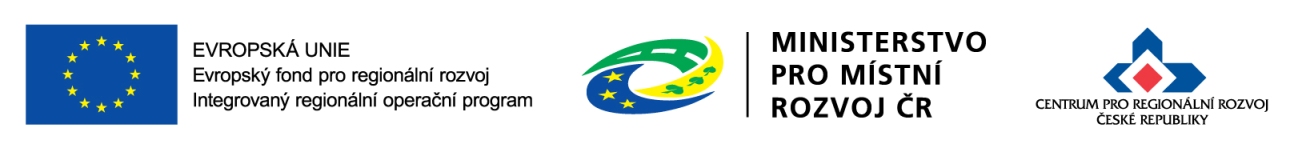 2
Informace o Centru
vzhledem k zapojení Centra do administrace celého IROP, rozšiřuje Centrum síť svých poboček do každého krajského města, celkem jde o vybudování 13 nových kanceláří 
v některých lokalitách jde o stěhování v rámci města do vhodnějších prostor, v jiných vzniká zcela nová pobočka

http://www.crr.cz
základní informace o Centru pro regionální rozvoj České republiky: 		
kontakty na oddělení pro jednotlivé kraje
kalendář akcí – centrální semináře i pracovní semináře v území
aktuální informace
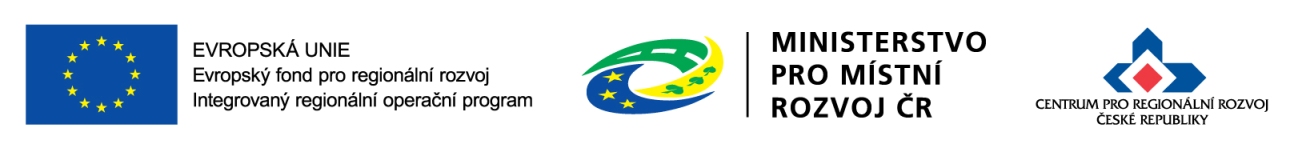 3
Webová aplikaceIS KP14+
Seminář pro SC 1.2 Telematika pro veřejnou dopravu (výzva č. 22)
Ing. Michaela Brožová
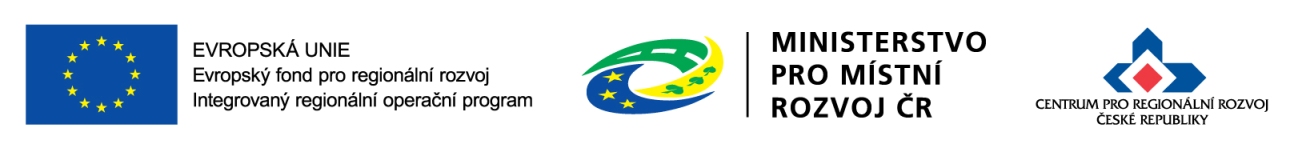 24. 2. 2016
Portál IS KP14+
Webová aplikace pro žadatele o podporu z Evropských strukturálních                    a investičních fondů (ESIF) v období 2014-2020 - https://mseu.mssf.cz/
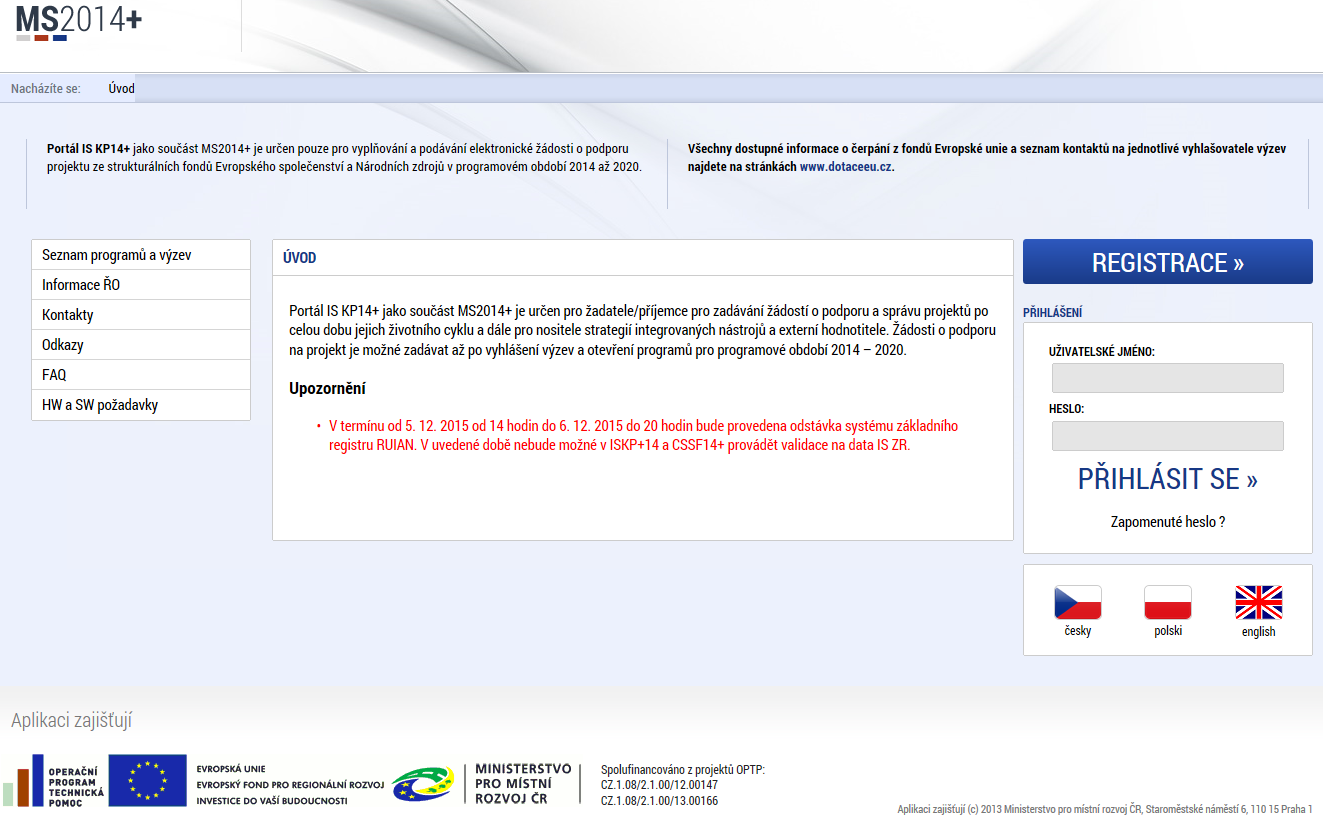 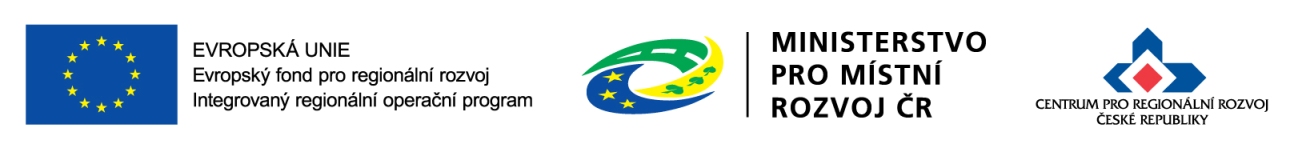 5
[Speaker Notes: Systém MS2014+ je napojen na mnoho dalších systémů. Komunikuje s účetním systémem řídícího orgánu, s účetním systémem Ministerstva financí  (Viola) i se systémem Auditního orgánu (IS AO).
V MS2014+ probíhá ověřování dat v Registru de minimis a rovněž vkládání dat oprávněnými osobami do Registru de minimis
Systém SFC je systém Evropské komise, která je přes rozhraní MS2014+ a SFC informovaná o aktuálním stavu čerpání OP.
IS ESF14+ – informační systém evropského sociálního fondu – údaje o podpořených osobách na projektech
IS NIMS – systém o nesrovnalostech na projektech
Arachne – kontrola propojených osob, umožňuje rozkrývat vztahy plynoucí z ekonomicky spjatého okolí prověřovaného subjektu v České a Slovenské republice.
IS Cedr III. -  centrální registr dotací - informace o poskytnutých účelových dotacích ze státního rozpočtu.
Dotinfo EDS -  dokumenty a údaje, které jsou rozhodné pro poskytování dotací a návratných finančních výpomocí
Datový sklad pro MS2014+ - rozhraní pro extrakci a přenos dat, poskytuje jak přehledné statistiky a analýzy ,použitelné pro operativní řízení, tak i velkou většinu výkazů, sestav a přehledů pro potřeby ŘO, NOK a dalších subjektů.]
Portál IS KP14+
Prostřednictvím IS KP14+ probíhá podání úloh:

žádost o podporu
žádost o platbu – průběžná, závěrečná
zprávy o realizaci  - průběžná, závěrečná (ZoR se v IS KP14+ zobrazí po schválení právního aktu, depeše s upozorněním na blížící se termín podání)
žádosti o změnu - ze strany příjemce i ze strany Centra (ŘO)
zprávy o udržitelnosti projektu  - za každý rok - průběžná, závěrečná
veškerá komunikace mezi žadatelem a Centrem – formou depeší

Podání všech úloh je pouze elektronické prostřednictvím IS KP14+ !!!
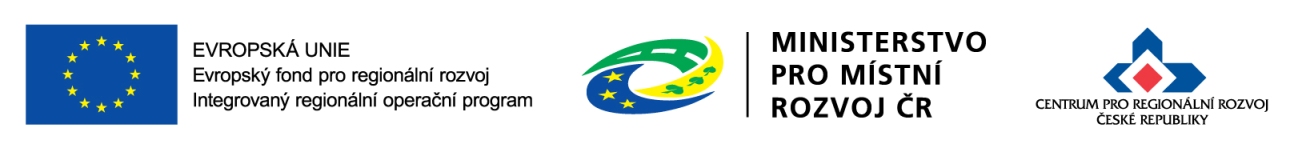 6
HW a SW požadavky
Pro bezproblémový chod doporučujeme nejnovější verzi prohlížeče Internet Explorer, tj. aktuálně  verze 11.
K podepsání úloh je vyžadován kvalifikovaný elektronický podpis. Aby bylo možné úlohy podepsat, je nutné mít na počítači nainstalovanou aplikaci MS Silverlight a balíček TescoSW Elevated TrustTool, který slouží pro přístup k podpisovým certifikátům. 
Certifikát musí být vydaný akreditovaným poskytovatelem certifikačních služeb dle zákona č. 227/2000 Sb., o elektronickém podpisu, v platném znění, tzn. musí být vydaný některou z podporovaných certifikačních autorit (Postsignum, I.CA, eIdentity). Např. služby PostSignum jsou dostupné se službami Czech POINT.
Certifikát si zajišťují a obnovují uživatelé MS2014+ na vlastní náklady u akreditovaného poskytovatele. Platnost certifikátu ještě min. 3 dny po podpisu!
Instalační balíček TescoSW Elevated TrustTool naleznete v MS2014+ na záložce HW a SW požadavky.
Na záložce „FAQ“ (podzáložka „FAQ elektronický podpis“) jsou k dispozici principy práce s certifikáty.
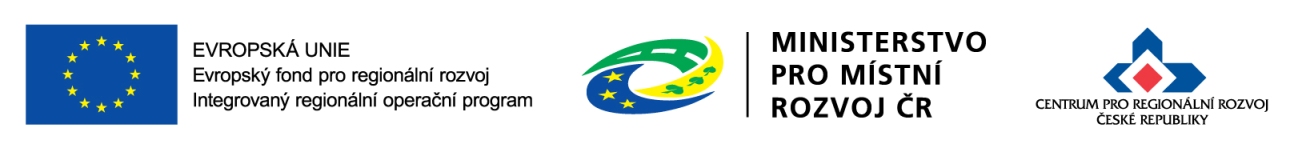 7
Hlavní změny v IS KP14+
Žadatel by měl mít vždy přístup do portálu s rolí správce přístupů. Pouze s touto rolí lze přidávat/odebírat další uživatele (čtenář, editor, signatář, zmocněnec).
K podepisování všech nebo určitých úloh je možné zmocnit jinou osobu plnou mocí, která se oskenovaná nahraje do IS KP14+.
Informace o stavu projektu včetně výsledků hodnocení projektu se žadatel/příjemce dozví pouze přes systém.
Právní akt – Registrace akce a Rozhodnutí o poskytnutí dotace/Registrace akce  a Stanovení výdajů na financování akce OSS/Dopis včetně podmínek bude příjemci zpřístupněn taktéž pouze přes systém.
Komunikace s Centrem po podání projektové žádosti bude probíhat pouze prostřednictvím depeší (zpráv) přes systém.
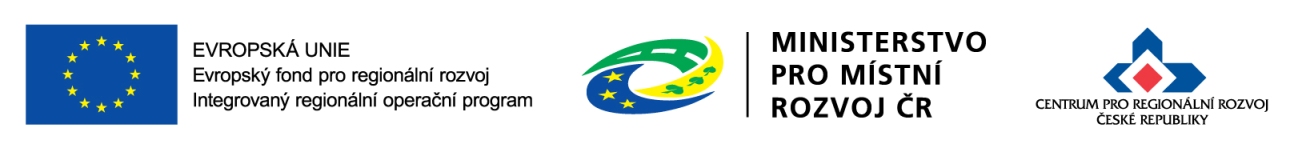 8
Hlavní změny v IS KP14+
Doporučujeme si v IS KP14+ nastavit notifikace na telefon nebo e-mail, kde budete informováni o události/změně stavu projektu či o případných výzvách k doplnění/vysvětlení.
Depeše se považuje za doručenou dnem odeslání, nikoli dnem přečtení (možnost notifikace na e-mail či sms).
Přílohy není nutné elektronicky podepisovat. Podepisuje se až kompletní žádost o podporu. Velikost příloh není omezená a všechny přílohy se přikládají pouze elektronicky.
Jednotlivé přílohy se nenahrávají na záložku „Přiložené dokumenty“, ale na různá místa podle oblasti, do které spadají (týká se plných mocí a veřejných zakázek).
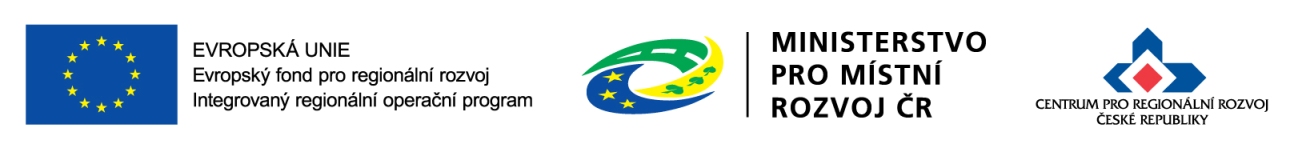 9
Co Vám může pomoci při vyplnění IS KP14+ ?
Specifická pravidla pro žadatele a příjemce k jednotlivým výzvám (příloha č. 1): 
Postup pro podání žádosti o podporu v MS2014+ 

II. 	Obecná pravidla pro žadatele a příjemce (přílohy):  
Postup pro zpracování CBA v MS2014+ 
Postup zadávání žádosti o změnu v MS2014+
Postup podání žádosti o přezkum hodnocení v MS2014+

Edukační videa na portálu www.dotaceeu.cz - ke shlédnutí jednotlivé díly: 1. Představujeme IS KP14+, 2. Jak založit žádost, 3. Vyplnění žádosti I, 4. Vyplnění žádosti II, 5. Zprávy o realizace projektu.

Případné chyby v systému zasílat kontaktním osobám Centra v jednotlivých krajích - doložit Print Screen chybové hlášky při kontrole na dané záložce, kde se chyba vyskytuje!
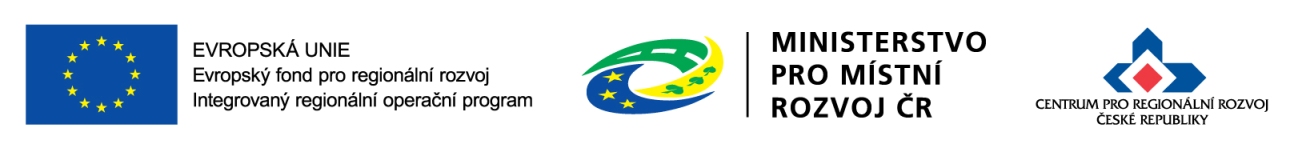 10
Příjem a hodnocení žádostí o podporu
Seminář pro SC 1.2 Telematika pro veřejnou dopravu (výzva č. 22)
Ing. Michaela Brožová
Mgr. Martin Janda
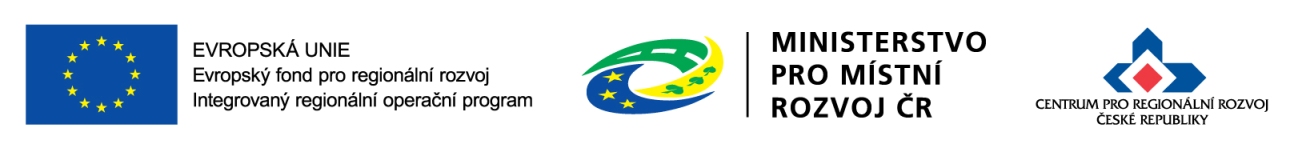 24. 2. 2016
Příjem žádostí o podporu
Podání žádostí POUZE přes MS2014+
Automatická registrace žádosti
Automatické předložení na příslušné krajské oddělení Centra
Žadatel bude depeší informován o přidělených manažerech projektu, kteří budou mít na starosti další administraci projektu a komunikaci se žadatelem (administrace projektu bude zpravidla probíhat na krajském oddělení Centra, kde je sídlo žadatele)
Komunikace s Centrem před podáním žádosti o podporu: přes komunikačního pracovníka (specialista pro absorpční kapacitu)
Komunikace s Centrem po podání žádosti o podporu: přes přiřazeného manažera projektu
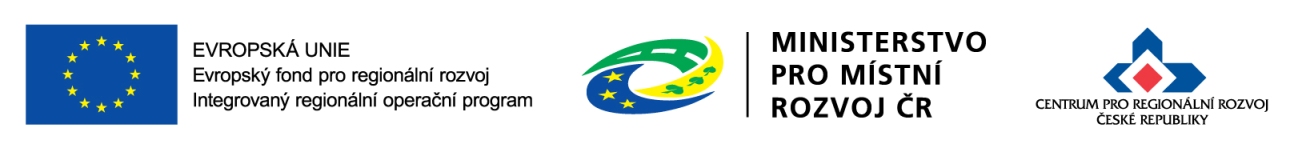 12
Hodnocení žádostí
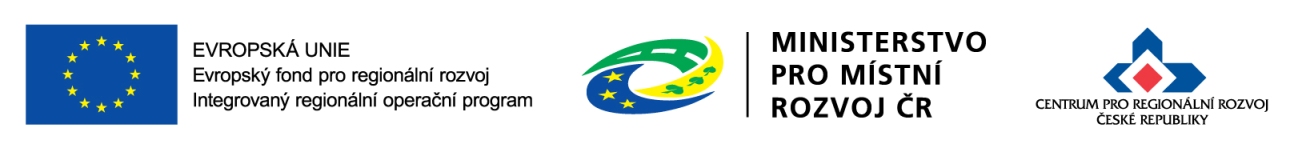 13
Kontrola přijatelnosti a formálních náležitostí
Provedena do 24 pracovních dní od ukončení příjmu žádostí o podporu;
probíhá elektronicky v MS2014+, kontrolu provádí Centrum;
eliminační kritéria (vždy odpověď „ANO“ x „NE“);
při kontrole přijatelnosti musí být splněna všechna kritéria stanovená výzvou (obecná i specifická) – v případě nesplnění jakéhokoliv kritéria je žádost vyloučena z dalšího hodnocení;
v rámci kontroly přijatelnosti projektu NELZE žadatele vyzvat k doplnění/vysvětlení
v rámci kontroly formálních náležitostí lze vyzvat k doložení (max. dvakrát);
výzvy k doplnění/upřesnění jsou žadateli zasílány formou depeší v MS2014+.
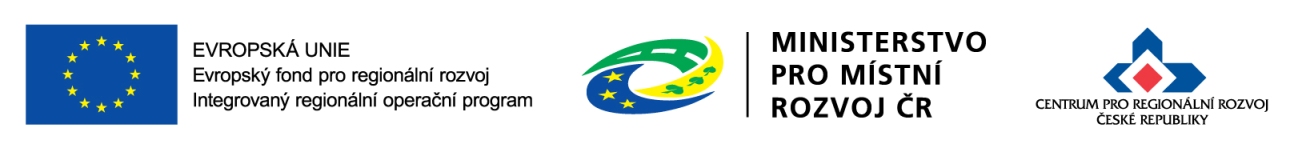 14
Kritéria formálních náležitostí – I.
1. Žádost je podána v předepsané formě
Přes MS2014+.
Ve finančním plánu jsou nastaveny etapy projektu v minimální délce 3 měsíců.
Informace uvedené v žádosti o podporu jsou v souladu s přílohami.


2. Žádost je podepsána oprávněným zástupcem žadatele
Statutární zástupce, popř. jim pověřená osoba na základě plné moci, či jiného dokumentu (např. usnesení zastupitelstva).

3. Jsou doloženy všechny povinné přílohy a obsahově splňují požadované náležitosti
Plná moc
	V případě přenesení pravomocí na jinou osobu, např. při podpisu žádosti.Plné moci jsou uloženy v elektronické podobě v MS2014+. Vzor plné moci je uveden v Příloze č. 11 Obecných pravidel. Plnou moc je možní nahradit usnesením zastupitelstva.
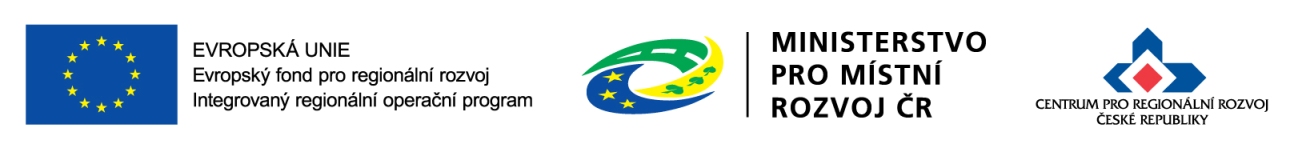 15
Kritéria formálních náležitostí – II.
Dokumentace k zadávacím a výběrovým řízením 
	Žadatel dokládá dokumentaci k zahájeným a ukončeným zadávacím a výběrovým řízením, která provedl před podáním žádosti o podporu. Postup k předkládání dokumentace je uveden v kap. 5 Obecných pravidel.
Doklady o právní subjektivitě žadatele
       





Doklady k právní subjektivitě nedokládají:

Kraje/obce a jimi zřizované/zakládané organizace;
provozovatel dráhy SŽDC s. o., MD ČR.
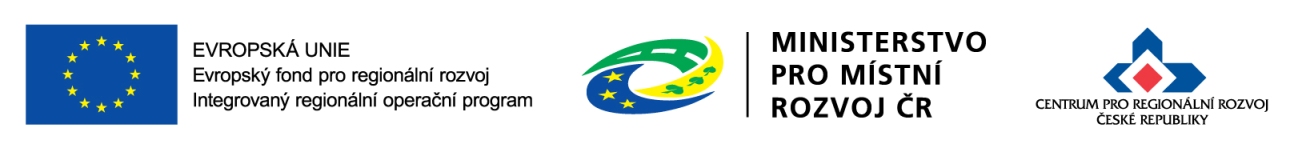 16
Kritéria formálních náležitostí – III.
Výpis z rejstříku trestů
Dokládají všichni statutární zástupci všech žadatelů s výjimkou:
obcí a jimi zřizovaných organizací, 
krajů a jimi zřizovaných organizací, 
provozovatele dráhy SŽDC s. o., MD ČR
Výpis z rejstříku trestů v době podání žádosti nesmí být starší 3 měsíců.
Smlouva o veřejných službách v přepravě cestujících 
Dopravci ve veřejné dopravě na základě smlouvy o veřejných službách v přepravě cestujících dokládají platnou a plněnou smlouvu o veřejných službách v přepravě cestujících v souladu s nařízením č. 1370/2007 a s příslušnými ustanoveními zákona č. 194/2010 Sb., nebo smlouvu o smlouvě budoucí o veřejných službách. 
Pokud nebyla smlouva ke dni podání žádosti uzavřena, musí žadatel předložit vyjádření objednatele o úmyslu smlouvu o veřejných službách s žadatelem uzavřít. 
Současné platné smlouvy podle nařízení Rady (EHS) č. 1191/69 a č. 1107/70 musí být uzavřené v souladu s článkem 8 nařízení 1370/2007 odst. 3.
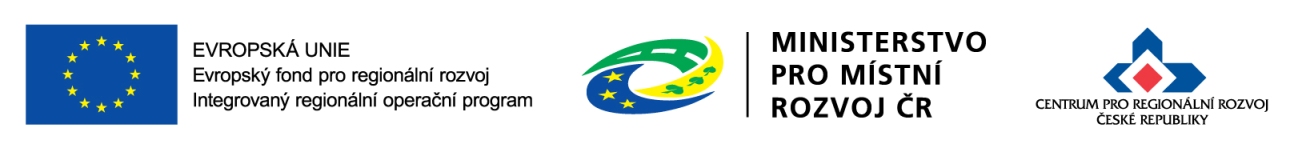 17
Kritéria formálních náležitostí – IV.
Studie proveditelnosti
Musí být zpracována podle osnovy uvedené v příloze č. 6 Specifických pravidel pro žadatele a příjemce.
Karta souladu projektu s principy udržitelné mobility
Karta musí být zpracována podle osnovy uvedené v příloze č. 7 Specifických pravidel.
V případě obcí nad 50 tis. obyvatel je možné doložit soulad se Strategickým rámcem městské mobility nebo s Plánem udržitelné městské mobility (popis ve Studii proveditelnosti).
Průzkum trhu
Provádí se a dokládá pro výdaje na hlavní aktivity projektu.
Písemná či elektronická komunikace s oslovenými dodavateli ohledně kalkulace cen, ceníky dodavatelů, výtisk internetových stránek dodavatele, smlouvy na obdobné zakázky apod. 
Pokud k datu předložení žádosti bylo zadávací/výběrové řízení k zakázce zahájeno nebo ukončeno, předkládá žadatel místo průzkumu trhu popis způsobu stanovení předpokládané hodnoty zakázky (ve Studii proveditelnosti).
Doložený průzkum trhu nesmí být k datu podání žádosti starší než 6 měsíců.
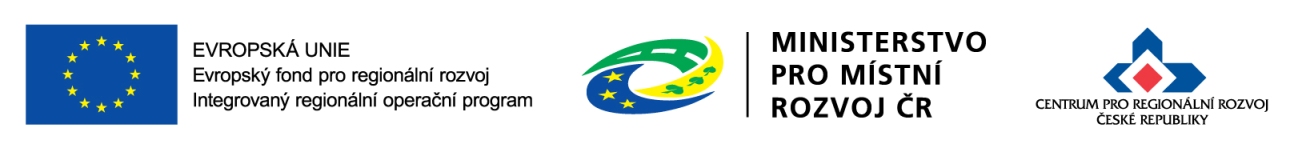 18
[Speaker Notes: Pověřovací akt
Vydaný v souladu s Rozhodnutím Komise ze dne 20. prosince 2011 o použití čl. 106 odst. 2 Smlouvy o fungování Evropské unie na státní podporu ve formě vyrovnávací platby za závazek veřejné služby udělené určitým podnikům pověřeným poskytováním služeb obecného hospodářského zájmu. 
Žadatel musí být jasně pověřen k výkonu služby obecného hospodářského zájmu, k jejímuž kvalitnějšímu poskytování čerpá podporu v rámci výzvy.]
Kritéria formálních náležitostí – V.
Seznam objednávek – přímých nákupů
Seznam uskutečněných objednávek - přímých nákupů od 100 tis. do 400 tis./500 tis. Kč bez DPH  (dle bodu 5.5 Metodického pokynu pro oblast zadávání zakázek) provedených před podáním žádostí o podporu.
Formulář je přílohou č. 10 Obecných pravidel.
Výpočet čistých jiných peněžních příjmů
Pouze pokud projekt v době realizace předpokládá jiné peněžní příjmy.
Vzor výpočtu je uveden v příloze č. 10 Specifických pravidel.
Žádost o stavební povolení nebo ohlášení, případně stavební povolení nebo souhlas s provedením ohlášeného stavebního záměru nebo veřejnoprávní smlouva nahrazující stavební povolení 
Pokud je v projektu počítáno s takovými stavebními úpravami, které podléhají povinnosti stavebního povolení nebo ohlášení.
Pravomocné stavební povolení nebo souhlas s provedením ohlášeného stavebního záměru nebo účinná veřejnoprávní smlouva nahrazující stavební povolení nebo žádost (včetně příloh) o stavení povolení nebo ohlášení potvrzená stavebním úřadem. Pravomocné SP musí být doloženo nejpozději do dne vydání Rozhodnutí.
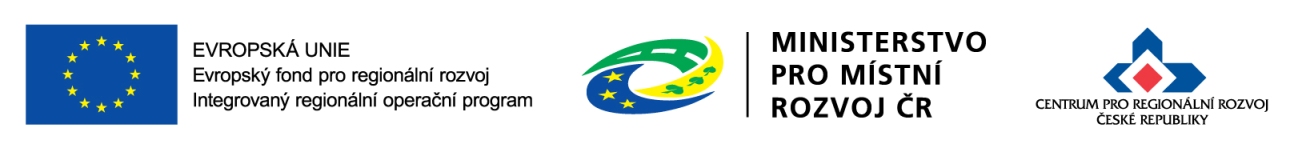 19
Kritéria formálních náležitostí – VI.
Projektová dokumentace pro vydání stavebního povolení nebo pro ohlášení stavby
Pokud je v projektu počítáno s takovými stavebními úpravami, které podléhají povinnosti stavebního povolení nebo ohlášení.
Projektová dokumentace v podrobnosti pro vydání stavebního povolení nebo pro ohlášení.
Zpracovaná projektová dokumentace pro provádění stavby, v případě, že již byla zpracována.
Doklad o prokázání právních vztahů k nemovitému majetku, který je předmětem projektu
Pokud je v projektu počítáno s takovými stavebními úpravami, které podléhají povinnosti stavebního povolení nebo ohlášení.
Výpisy z katastru nemovitostí ne starší něž 3 měsíce ke dni podání žádosti o podporu.
Pokud žadatel není zapsán jako vlastník nebo subjekt s právem hospodaření dokládá jiné právo k majetku (povede-li projekt k technickému zhodnocení, je nutné, aby možnost provádět TZ byla uvedena v nájemní smlouvě nebo smlouvě o výpůjčce, a to s podmínkou zachování výstupů po dobu udržitelnosti).
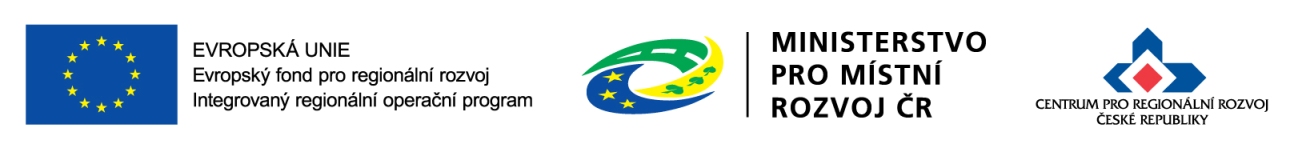 20
Kritéria formálních náležitostí – VII.
Položkový rozpočet stavby
Pokud je v projektu počítáno s takovými stavebními úpravami, které podléhají povinnosti stavebního povolení nebo ohlášení.
Položkový rozpočet stavby podle jednotného ceníku stavebních prací v cenové úrovni ne starší než k r. 2014 ve formě oceněného soupisu prací potvrzeného autorizovaným projektantem a dále také ve formátu *.XML. 
V rozpočtu musí být uveden název použitého jednotného ceníku (cenové soustavy). Pokud by byla jednotková cena uvedená projektantem vyšší než jednotková cena dané cenové soustavy, je nutné rozdíl vysvětlit.
Případné položky charakteru soubor nebo komplet musí být specifikovány včetně způsobu jejich ocenění. Obdobně musí být specifikovány (včetně způsobu ocenění) položky, které nejsou definovány v použité cenové soustavě.
V případě, že proběhlo zadávací řízení na zhotovitele stavby, předkládá žadatel také vysoutěžený a naceněný rozpočet vybraného uchazeče (.xls nebo .xlm).
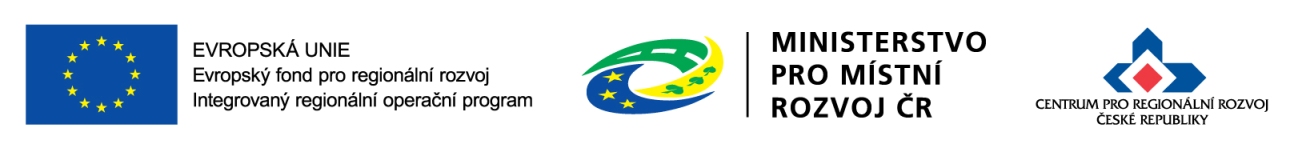 21
Obecná kritéria přijatelnosti –I.
Projekt je svým zaměřením v souladu s cíli a podporovanými       aktivitami výzvy
Z popisu projektu a projektové dokumentace je zřejmé, že se jedná 
o projekt zaměřený na aktivitu „Telematika pro veřejnou dopravu“, konkrétně pak na aktivity uvedené v podkapitole 2.2 Specifických pravidel.
Projekt je v souladu s podmínkami výzvy
Zahájení a ukončení realizace v rozmezí mezi 1.1. 2014 a 30.6. 2019,
popis cílových skupin a dopad projektu na ně,
dodržení procentní míry podpory z ERDF, SR, žadatel,
správně zvolené indikátory projektu a způsob jejich výpočtu, soulad hodnoty indikátorů s informacemi v žádosti,
termín ukončení realizace projektu je po datu podání žádosti o podporu,
místo realizace projektu (celá ČR s výjimkou hl. města Praha).
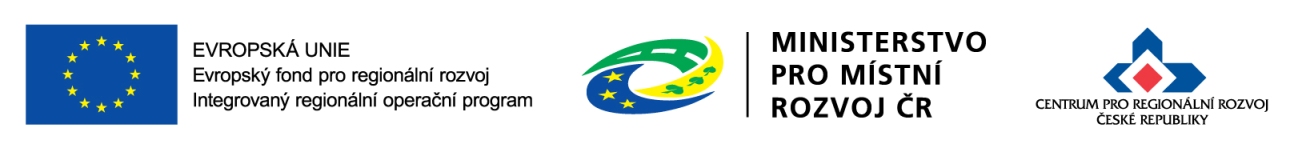 22
Obecná kritéria přijatelnosti – II.
Žadatel splňuje definici oprávněného příjemce pro příslušný specifický cíl a výzvu:
Kraje, obce, dobrovolné svazky obcí a organizace jimi zakládané/zřizované, 
dopravci ve veřejné dopravě na základě smlouvy o veřejných službách v přepravě cestujících,
provozovatelé dráhy nebo drážní dopravy podle zákona č. 266/1994 Sb. (Správa železniční dopravní cesty, s. o. a obchodní společnosti), 
Ministerstvo dopravy ČR.

Projekt respektuje minimální a maximální hranici celkových způsobilých výdajů
Minimální výše celkových způsobilých výdajů 5 mil. Kč,
maximální výše celkových způsobilých výdajů 50 mil. Kč.

Projekt respektuje limity způsobilých výdajů
Výdaje hlavní aktivity min. 85 % z celkových způsobilých výdajů,
výdaje na vedlejší aktivity max. 15 % z celkových způsobilých výdajů.
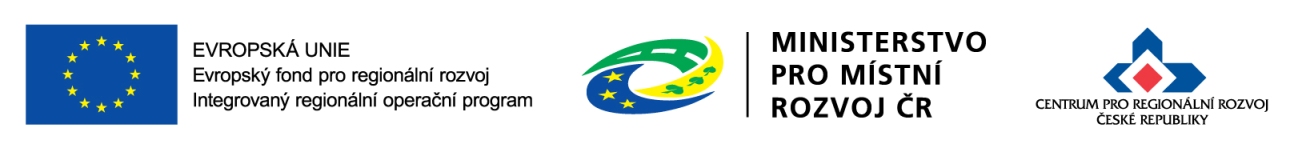 23
Obecná kritéria přijatelnosti – III.
Výsledky projektu jsou udržitelné
V kapitole 17 Studie proveditelnosti je popsáno zajištění udržitelnosti projektu.

Projekt nemá negativní vliv na žádnou z horizontálních priorit IROP (udržitelný rozvoj, rovné příležitosti a zákaz diskriminace, rovnost mužů a žen)
Projekt musí mít neutrální vliv na udržitelný rozvoj a na podporu rovnosti mezi muži a ženami; na podporu rovných příležitostí a nediskriminace je možný buď neutrální, nebo pozitivní vliv,
v žádosti o podporu/studii proveditelnosti musí být uveden popis vlivu na horizontální priority.

Potřebnost realizace projektu je odůvodněná
Popis potřebnosti projektu v kapitole 6 Studie proveditelnosti.
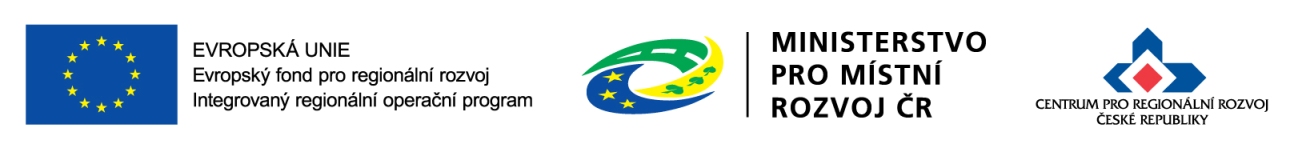 24
Obecná kritéria přijatelnosti – IV.
Projekt je v souladu s pravidly veřejné podpory
Podpořeny budou projekty nezakládající veřejnou podporu ve smyslu článku 107 odst. 1 Smlouvy o fungování Evropské unie.

Statutární zástupce žadatele je trestně bezúhonný
Souhlas s čestným prohlášením v IS KP14+.
U statutárních zástupců obce/kraje, organizací zřizovaných obcí/krajem, SŽDC s. o. a MD ČR není výpis z rejstříku trestů požadován.
Statutární zástupce nebyl pravomocně odsouzen pro trestný čin, jehož skutková podstata souvisela s předmětem činnosti žadatele, nebo pro trestný čin dotačního podvodu či jiný hospodářský trestný čin nebo trestný čin proti majetku nebo pro trestné činy úplatkářství nebo účasti na zločinném spolčení nebo pro trestný čin poškozování zájmů EU.
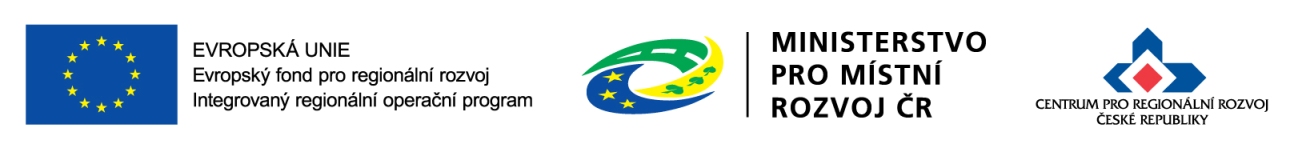 25
Specifická kritéria přijatelnosti – I.
Projekt je v souladu s Dopravní politikou ČR 2014-2020.
Žadatel v kapitole 4 Studie proveditelnosti popíše vazbu předkládaného projektu na minimálně jedno opatření definované v podkapitolách 4.2.4 (Funkční systém osobní dopravy) nebo 4.5.1 (Moderní technologie, výzkum, inovace) Dopravní politiky ČR 2014-2020.

Projekt v obcích, které mají více než 50 tis. obyvatel, dokládá ve výzvách vyhlášených do konce roku 2017 soulad s Kartou souladu projektu s principy udržitelné mobility, resp. se Strategickým rámcem městské mobility, nebo s Plánem udržitelné městské mobility. 
Projekt v obcích, které mají méně než 50 tis. obyvatel, dokládá Kartu souladu projektu s principy udržitelné mobility.
Projekt je v souladu s principy udržitelné mobility (soulad se strategickými dokumenty, integrované řešení/synergický efekt, projednání s veřejnosti  a klíčovými partnery).
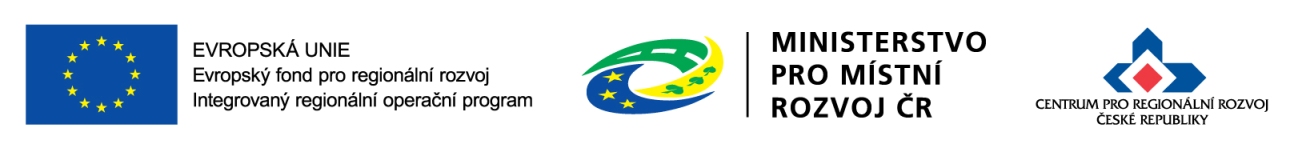 26
Specifická kritéria přijatelnosti – II.
Projekt přispívá k eliminaci negativních vlivů dopravy na životní prostředí.
Popis vlivu projektu na životní prostředí včetně vlivu na obyvatelstvo a atraktivitu veřejné dopravy, popis ve Studii proveditelnosti (kapitole 9).

Žadatel má zajištěnou administrativní, finanční a provozní kapacitu k realizaci a udržitelnosti projektu. 
Zajištění těchto kapacit jak v době realizace projektu, tak v době udržitelnosti uvádí žadatel ve Studii proveditelnosti (kapitoly 7, 12 a 17).

V hodnocení eCBA/finanční analýze projekt dosáhne minimálně stanovené hodnoty ukazatelů.
Ukazatel čistá současná hodnota v datové oblasti Návratnost investic pro finanční analýzu v modulu eCBA je nižší než nula.

Cílové hodnoty indikátorů odpovídají cílům projektu.
Hodnoty indikátorů jsou nastaveny s ohledem na zvolené cíle projektu.
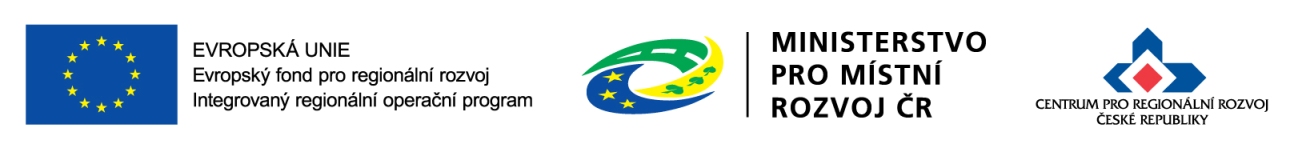 27
Specifická kritéria přijatelnosti – III.
Minimálně 85 % způsobilých výdajů projektu je zaměřeno na hlavní aktivitu projektu.
Je dodržen mezní poměr mezi hlavními a vedlejšími způsobilými výdaji ve výši 85:15.

Speciálně pro aktivitu Telematika pro veřejnou dopravu

Výdaje na hlavní aktivity v rozpočtu projektu odpovídají tržním cenám. 
Vychází se z doloženého průzkumu trhu resp. ze stanovení předpokládaných hodnot u zahájených/ukončených výběrových a zadávacích řízení. 

Projekt zohledňuje specifické potřeby osob se sníženou schopností pohybu a orientace v přístupu k aplikacím nebo službám inteligentního dopravního systému. 	
Popis technického řešení (kapitola 8 Studie proveditelnosti) zohledňuje specifické potřeby osob se sníženou schopností pohybu a orientace v přístupu k aplikacím nebo službám inteligentního dopravního systému.
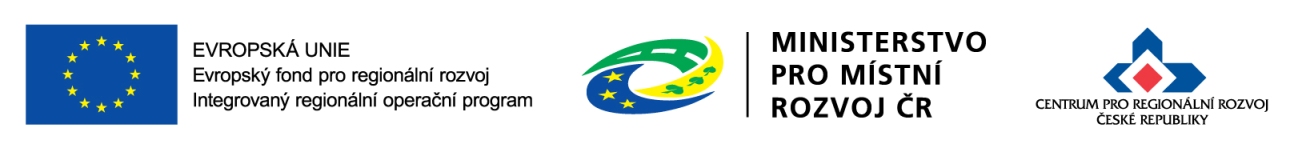 28
Věcné hodnocení
Probíhá u projektů, které úspěšně prošly kontrolou přijatelnosti a formálních náležitostí
Probíhá elektronicky v MS2014+, kontrolu provádí Centrum.
Lhůta pro provedení věcného hodnocení je 30 pracovních dnů ode dne ukončení kontroly přijatelnosti a formálních náležitostí.
Bodové hodnocení kritérií dle bodovací škály.
Minimální bodová hranice je stanovena na 50 bodů z celkového počtu 90 bodů.
V případě nesplnění minimální hranice bodů je žádost vyřazena z procesu hodnocení.
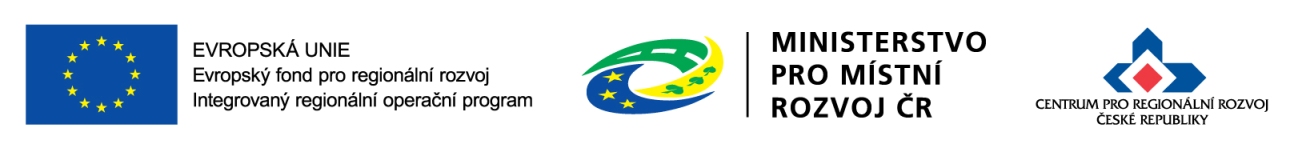 29
Věcné hodnocení – I.
Harmonogram realizace projektu je reálný a proveditelný. 10/0 
V projektu jsou uvedena hlavní rizika v realizační fázi i ve fázi udržitelnosti a způsoby jejich eliminace. 10/5/0 
Projekt přispěje k podpoře železniční dopravy. 10/0 (realizace projektu v místě přestupního uzlu na železnici/železniční stanice/zastávky, případně na železniční trati)
Projekt je navržen k realizaci v rámci systému integrované dopravy. 10/0 (Projekt je realizován v dopravním prostředku nebo v místě provozu, obsluhy či řízení dopravy zahrnutých do systému integrované dopravy)
Projekt je navržen k realizaci v oblasti se zhoršenou kvalitou ovzduší. 8/0
		(seznam obcí s překročeným imisním limitem je uveden v příloze č. 8 	Specifických pravidel)
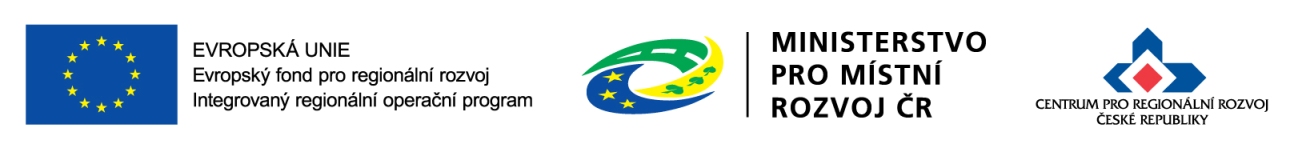 30
Věcné hodnocení – II.
Výstupy projektu přispějí k začlenění sociálně vyloučené lokality. 2/0
	   (seznam správních obvodů ORP se SVL je uveden v příloze č. 9 Specifických 	 	pravidel)
Projekt inteligentního dopravního systému bude interoperabilní. 10/0 (interoperabilita ve smyslu Směrnice EP a Rady 2010/40/EU s jinými systémy ITS, které zajišťují obdobné funkce na stejném nebo jiném obsluhovaném území v ČR)
Projekt inteligentního dopravního systému generuje informace pro osoby s omezenou schopností pohybu a orientace podporující jejich přístup k veřejné dopravě. 5/0 (služby ITS ve smyslu Směrnice EP a Rady 2010/40/EU, které využijí přímo i osoby se zdravotním postižením nebo s omezenou schopností pohybu a orientace)
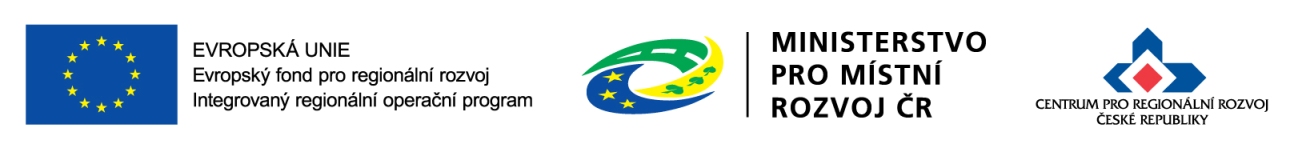 31
Věcné hodnocení – III.
Projekt inteligentního dopravního systému je připraven k využití systému Galileo. 5/0 (K plnění funkcí, pro které je systém ITS navržen, bude využit systém Galileo umožňující určování polohy nebo času.)
 Projekt inteligentního dopravního systému zahrnuje aplikace nebo služby, které budou využívány linkami veřejné dopravy. 10/5/0
		(maximum za systémy využívané linkami s více než 300 spoji denně)

Projekt je navržen k realizaci jednotné informační služby pro systém integrovaných veřejných služeb v přepravě cestujících. 10/0
		(Navržený systém ITS je určen k poskytování informací o jednotném 				jízdním řádu a tarifu na jednom místě v obsluhovaném území ve smyslu 	zákona č. 194/2010 Sb.)
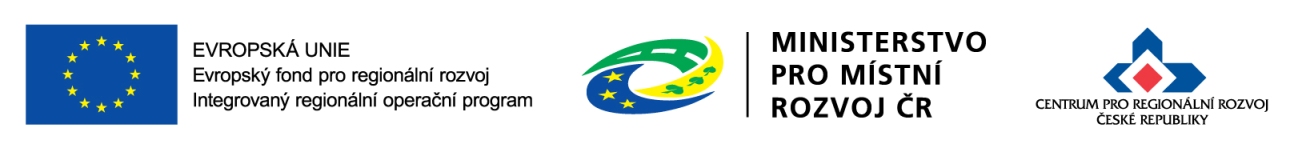 32
Ex-ante analýza rizik
Provádí Centrum pro projekty, které splnily minimální bodovou hranici věcného hodnocení. 

Ověřuje se riziko:
Nedosažení výstupů a realizace projektu v předloženém harmonogramu,
nesouladu realizace projektu s Podmínkami právního aktu a dalšími závaznými postupy a pokyny pro příjemce , 
ve veřejných zakázkách,
vzniku nezpůsobilých výdajů v rámci realizace projektu,
dvojího financování,
nenaplnění udržitelnosti projektu,
nedosažení plánovaných indikátorů,
podvodu a korupčního jednání,
nehospodárných a neefektivních aktivit a výdajů,
nedovolené veřejné podpory,
vzniku neočekávaných nebo nedovolených příjmů.
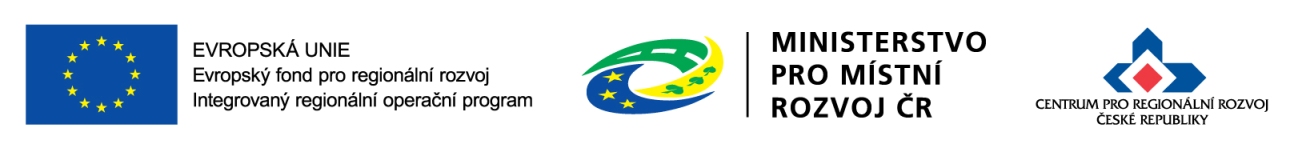 33
Ex-ante kontrola
Provádí se na základě výsledků ex-ante analýzy rizik
Zahrnuje oblasti, které ex-ante analýza rizik vyhodnotila jako rizikové.
Forma:
Administrativní ověření (v režimu úkonů předcházející kontrole),
veřejnosprávní kontrola – administrativní, na základě předložených dokladů, kontrola na místě.
Možné krácení výdajů na základě výsledku kontroly:
ve způsobilých výdajích zahrnuty nezpůsobilé výdaje nebo nejsou v souladu s obsahem a cíli projektu,
aktivity, které mohly být nebo již byly realizovány na základě chybně provedeného výběrového řízení,
výdaje nebyly vynaloženy v souladu se zásadami 3E.
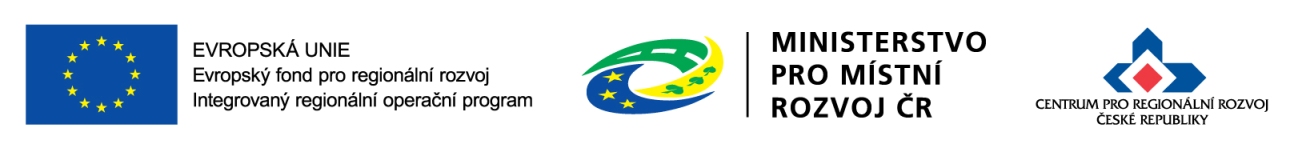 34
Výběr projektů
Provádí ŘO IROP na základě výsledků hodnocení provedeného Centrem
Podkladem pro výběr je:
zápis, podepsaný ředitelem/pověřenou osobou Centra, který deklaruje, že hodnocení a kontrola projektů proběhla podle stanovených postupů,
seznam všech projektů, které prošly hodnocením, v rozdělení na projekty doporučené a nedoporučené k financování,
seznam náhradních projektů.
Ve fázi výběru projektů není možné měnit hodnocení žádostí o podporu. 
Počet podpořených projektů je limitován výší alokace na výzvu.
Právní akt (Registrace akce a Rozhodnutí o poskytnutí dotace/Stanovení výdajů) upravuje minimálně tyto oblasti:
informace o příjemci;
informace o projektu;
povinnosti a práva příjemce;
povinnosti a práva ŘO IROP;
sankce za neplnění povinností.
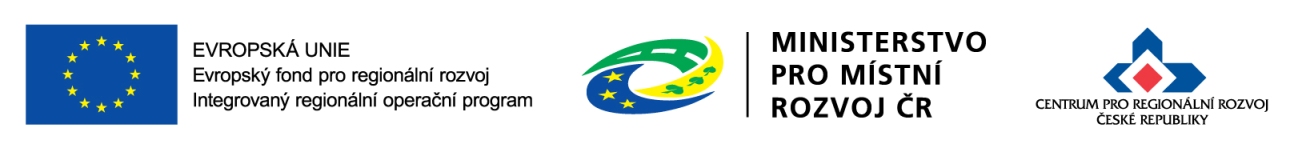 35
Žádost o přezkum výsledku hodnocení
Žadatel může podat žádost o přezkum hodnocení v každé části hodnocení žádosti, ve které neuspěl:
po kontrole přijatelnosti a formálních náležitostí,
po věcném hodnocení, 
po ex-ante kontrole.
Podává se do 14 kalendářních dnů ode dne doručení výsledku,  a to:
elektronicky v MS2014+,
prostřednictvím odkazu na webových stránkách www.dotaceeu.cz,
písemně prostřednictvím formuláře uvedeného na webových stránkách www.dotaceeu.cz.

Přezkumné řízení provádí ŘO IROP:
do 30 kalendářních dní od doručení žádosti o přezkum (ve složitějších případech do 60 pracovních dní).
Na základě výsledku přezkumného řízení:
žádost postoupí do další fáze hodnocení,
žádost je vyřazena z dalšího procesu hodnocení.
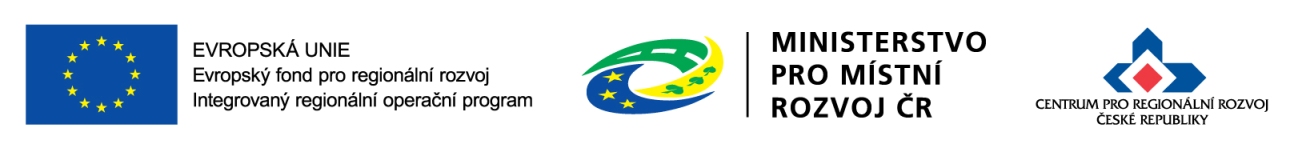 36
Monitorování realizace projektů
Monitorování postupu projektů se uskutečňuje prostřednictvím:
Zpráv o realizaci („ZoR“)
sledovaným obdobím je příslušná etapa,
předkládá se po ukončení etapy spolu se žádostí o platbu (ex-post financování),
průběžnou ani závěrečnou zprávu o realizaci nelze podat před datem schválení právního aktu,
zprávu nelze podat před uzavřením změnového řízení, je-li v projektu řešeno,
další zprávy je možné podat až po schválení předchozích zpráv,
Centrum provádí kontrolu formálních náležitostí a věcného obsahu zpráv a administrativní ověření.
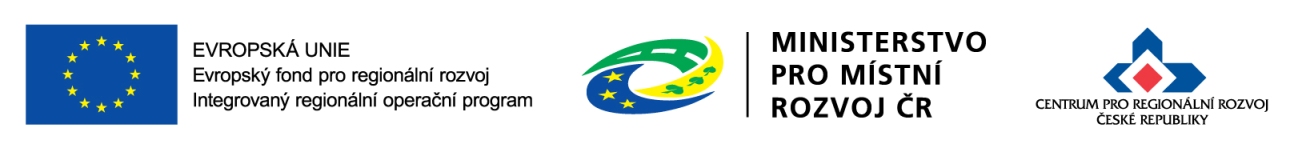 37
Monitorování realizace projektů
Monitorování postupu projektů se uskutečňuje prostřednictvím:
Zpráv o udržitelnosti („ZoU“):
monitoring období udržitelnosti,
zprávy příjemce podává elektronicky v MS2014+,
harmonogram jejich podání se příjemci zobrazuje v MS2014+ po datu schválení právního aktu,
další zprávy je možné podat až po schválení předchozích zpráv,
zprávu nelze podat před uzavřením změnového řízení, je-li v projektu řešeno,
Centrum provádí kontrolu formálních náležitostí a věcného obsahu zpráv a administrativní ověření
Pojištění majetku v době udržitelnosti projektu je pouze doporučeno, není tedy povinností.
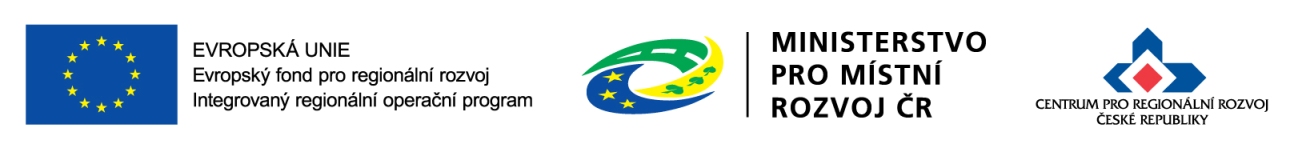 38
Změny v projektech
Může iniciovat žadatel/příjemce, Centrum, ŘO IROP
Oznámení provádí žadatel/příjemce prostřednictvím MS2014+ na záložce Žádost o změnu.
Pokud je iniciátorem změny ŘO IROP nebo Centrum informují příjemce depeší o zahájení změnového řízení. 
ŘO IROP a Centrum zahájí změnové řízení pouze v případě, že změna projektu bude v zájmu příjemce nebo po zjištění formální chyby. 
Neočekávané změny je příjemce povinen oznámit neprodleně, jakmile změna nastane. 
Druhy změn
Změny před schválením prvního Rozhodnutí – o změně rozhoduje Centrum.
Změny po schválení prvního Rozhodnutí, které nemění údaje na Rozhodnutí  –  o změně rozhoduje Centrum.
Změny po schválení prvního Rozhodnutí, které mění údaje na Rozhodnutí  –  o změně rozhoduje ŘO IROP (změny, které mají vliv na aktivity projektu, splnění účelu a cílů projektu nebo na dobu realizace projektu). ŘO IROP musí tyto změny schválit před zahájením jejich realizace.
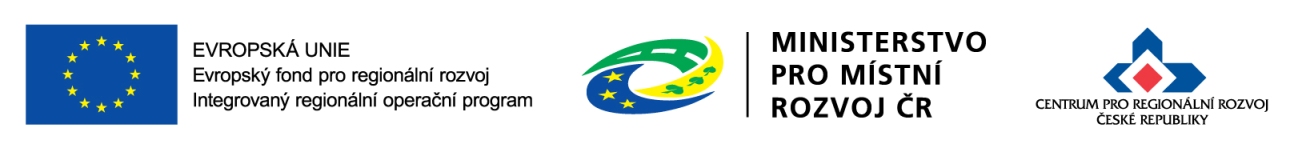 39
Děkujeme Vám za pozornost.Ing. Michaela Brožovábrozova@crr.czMgr. Martin JandaMartin.Janda2@mmr.cz
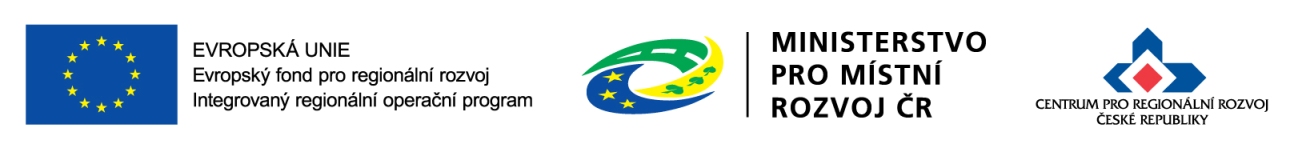 40